Movie1 Scene20
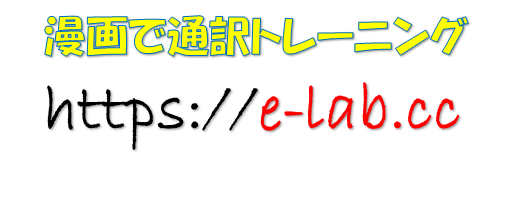 - Hey, thank you for tonight.
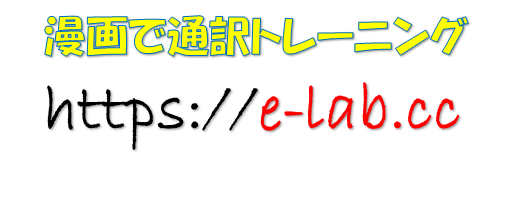 ねぇ、今夜はありがと
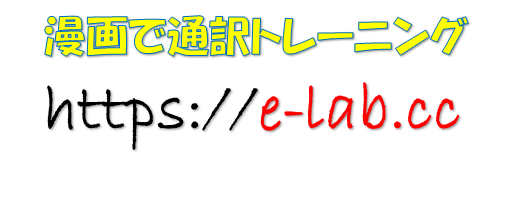 - Yeah, it was fun.   Thanks for coming.
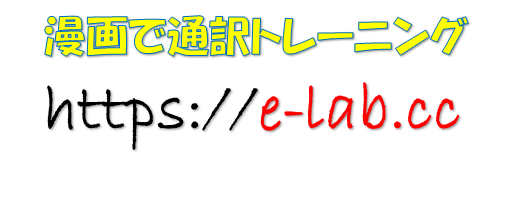 楽しかったよ。つきあってくれてありがとう
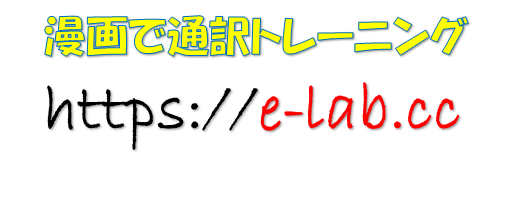 Would you wanna go another date next weekend?
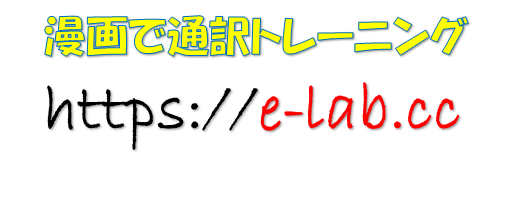 来週末またデートしようよ
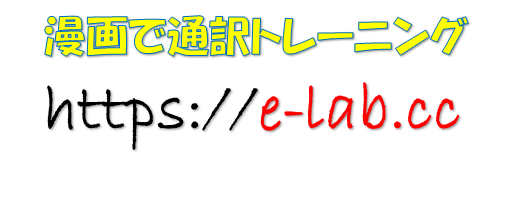 - This wasn’t a date.
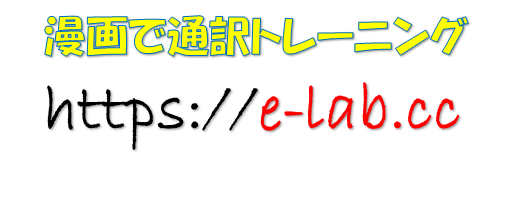 今日のはデートじゃないよ
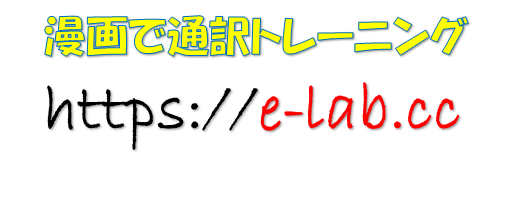 - Then, what was it?
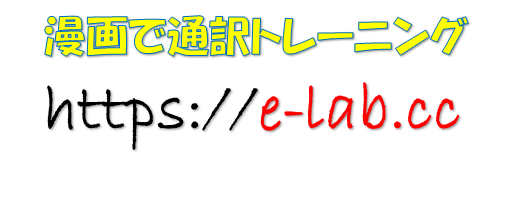 じゃ、何？
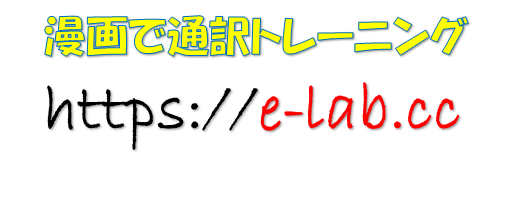 Bryant, you and I are from two completely different worlds.
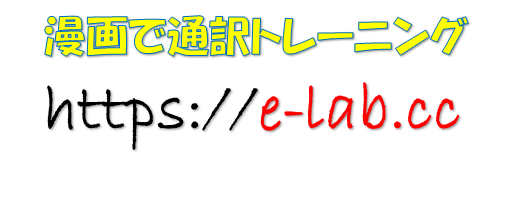 ブライアントと私は住む世界が全く違うのよ
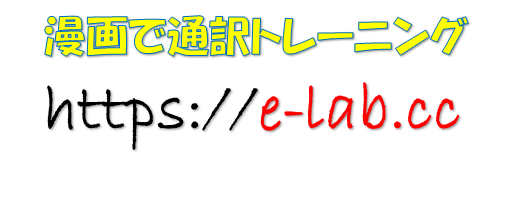 - So I’m not the kind of person you typically hang out with.
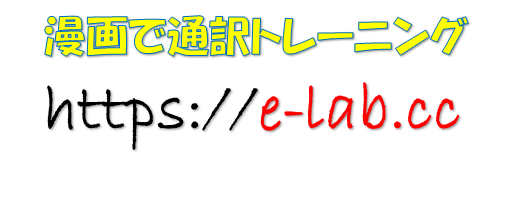 私はあなたと付き合えるような人間じゃないのよ。
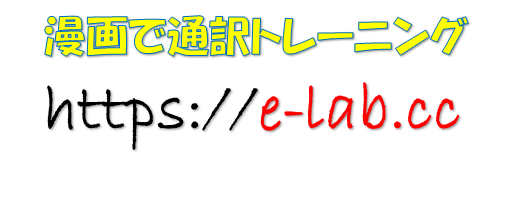 -But you’re exactly who I wanna be around .
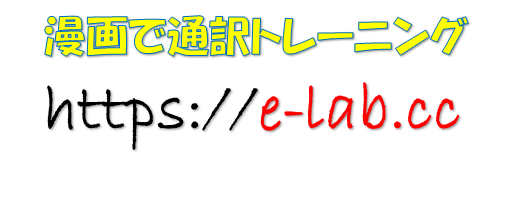 僕は君と付き合いたいんだ
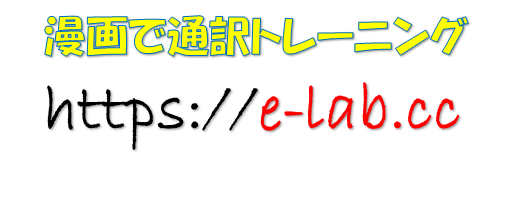 - And you look, you’re just not my type, okay?
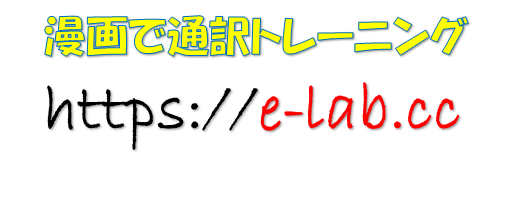 だって、あの・・・あなたは私が好きなタイプじゃないし
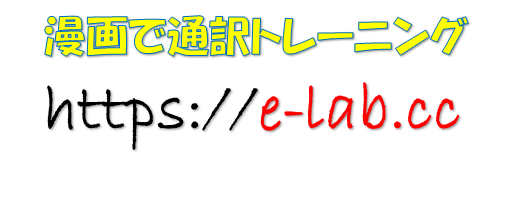 - Is that the real reason?
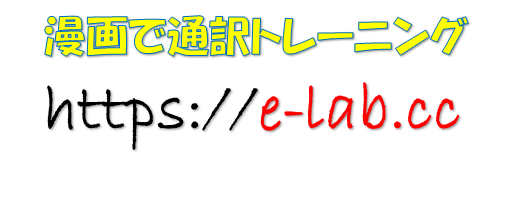 それ本当の理由？
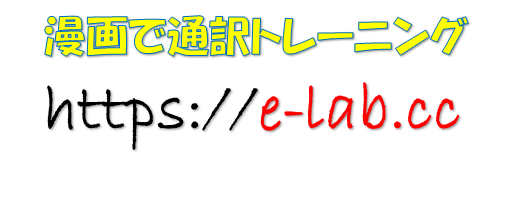 I could get in a lot of trouble for being with you right now.
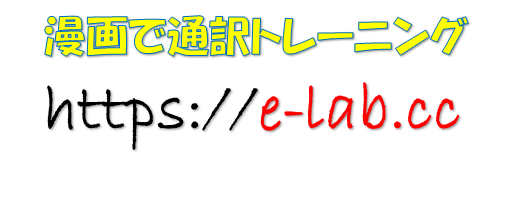 あなたと今ここでこうしているだけで大変なことになるのよ
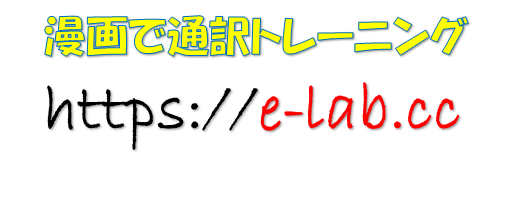 - What’s wrong with me?
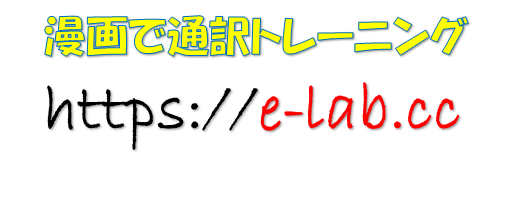 僕には何の問題も無いよ
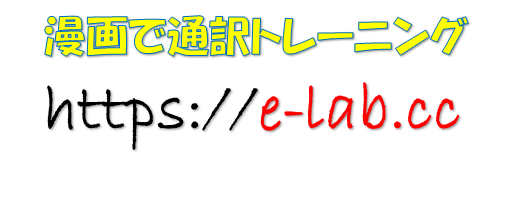 - It’s not you, it’s me.
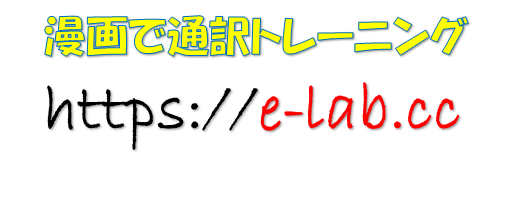 だからこれは私の問題なの
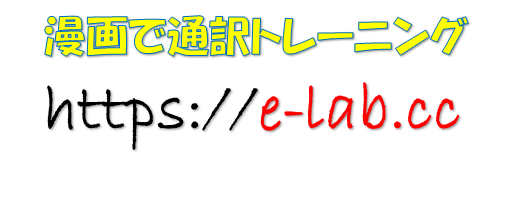 -Wow, are you breaking up with me already?
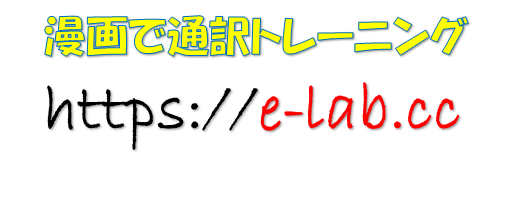 このままいっしょに抜け出そうよ
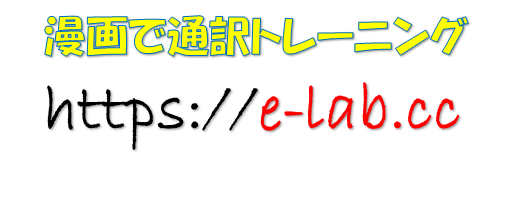 - My aunt doesn’t like me staying out.
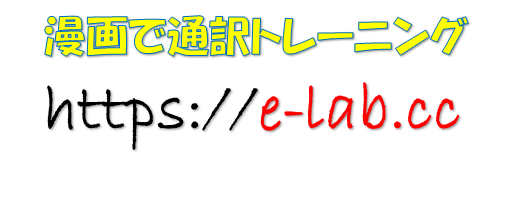 おばさんは私が外出するのを嫌がるの
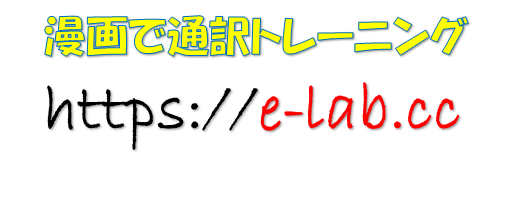 People at school gonna notice and they’re gonna talk.
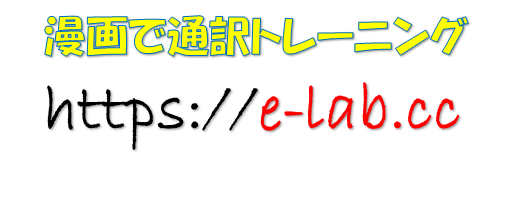 学校ではみんな知ってて噂になってる
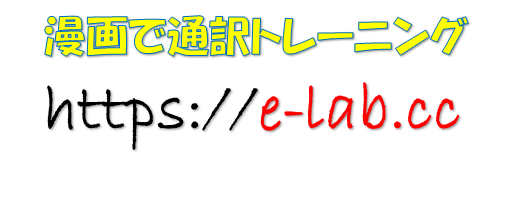 - All right, well, let’s do it this way then:
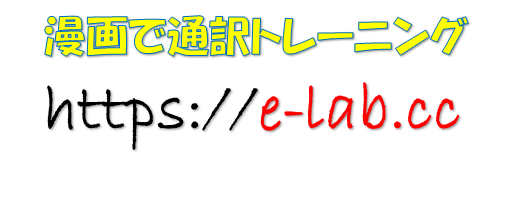 わかった、じゃ、こうしよう
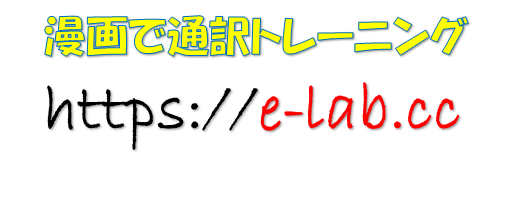 We’ll just keep our relationship --
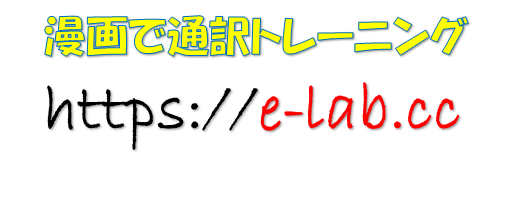 このまま付き合いを続けよう
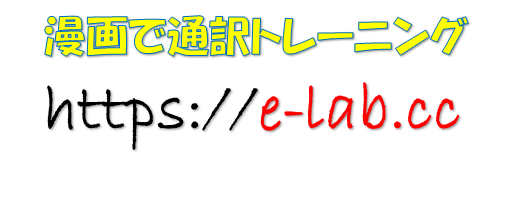 - Friendship.
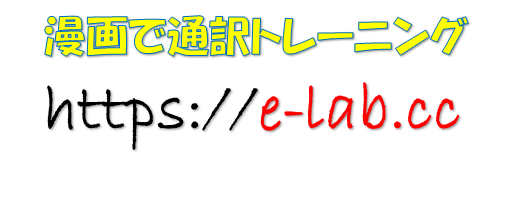 友だちとして
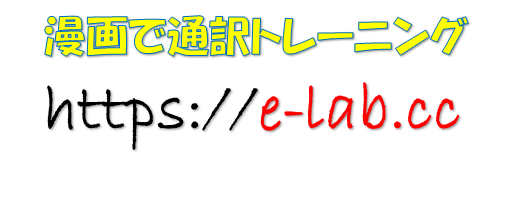 - A secret for a couple of weeks and see how it works.
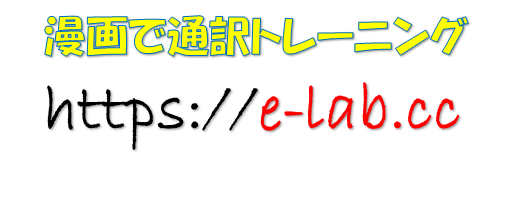 少しの間、皆にはないしょにしてようすを見よう
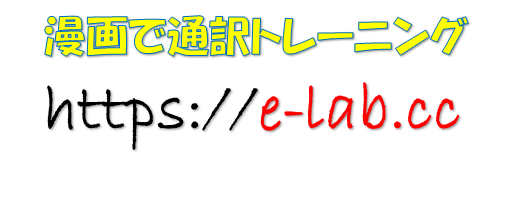 I wanna hang out with you as friends and may be more one day.
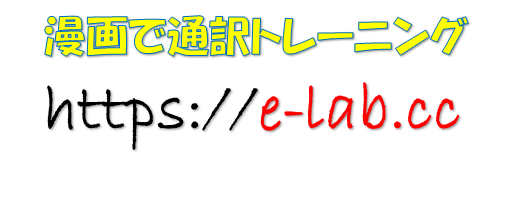 友だちから始めていつかそれ以上になれたらと思う
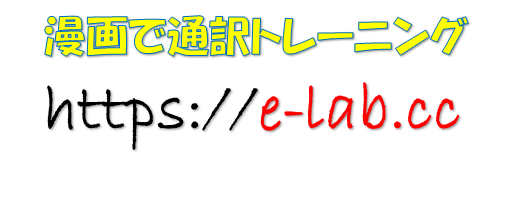 Look, it’s getting late, Cinderella.
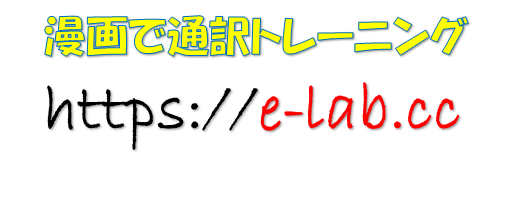 遅くなっちゃうね、シンデレラ
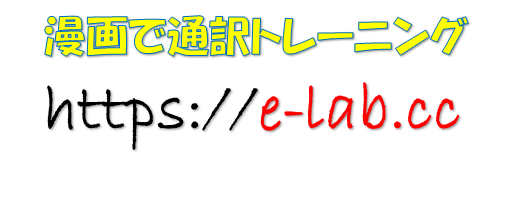 Let’s get you inside before you turn into a pumpkin.
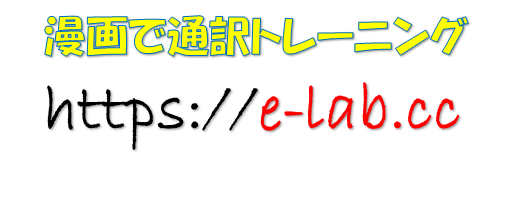 門限が来る前に君をちゃんと家に帰さないとね
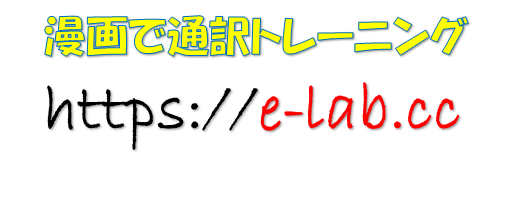 - Don’t call me Cinderella.
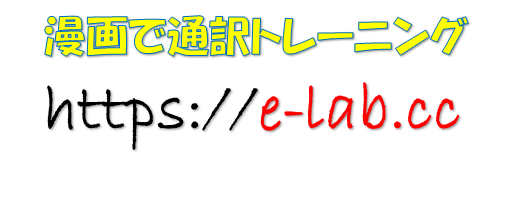 シンデレラって呼ぶのはやめて
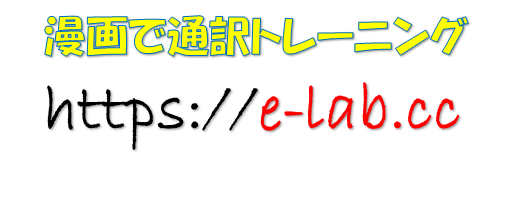 - I don’t know if you’ve noticed but your aunt and cousins are playing their parts to a T.
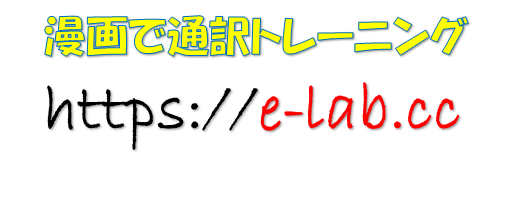 気づいていないかもしれないけど君の叔母さんや従妹たちはすっかり悪役が板についているよね
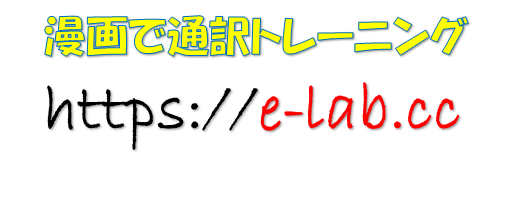 - Whatever.
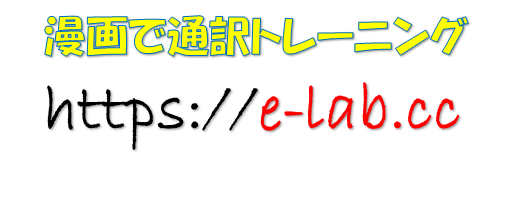 どうかしら
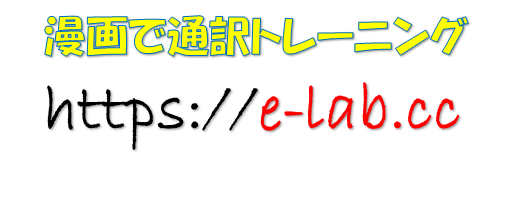 - Hey, wait.
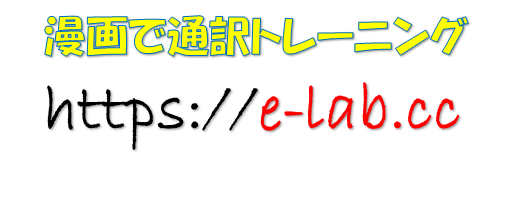 ちょっと待って
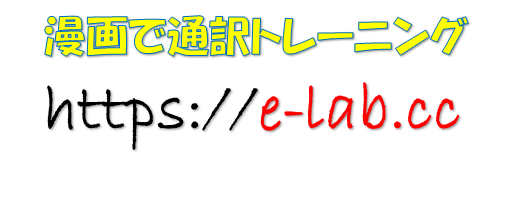 - Can I get my shirt back?
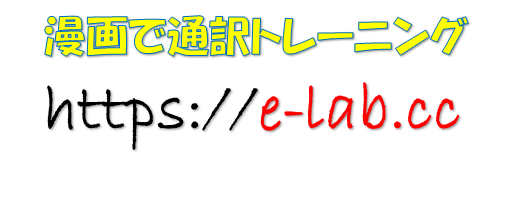 僕のシャツ返してくれる？
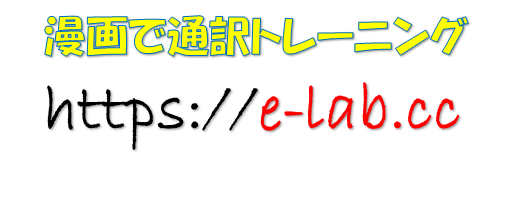 To be continued.
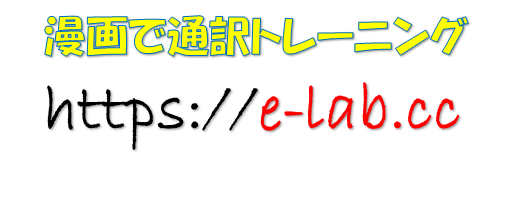